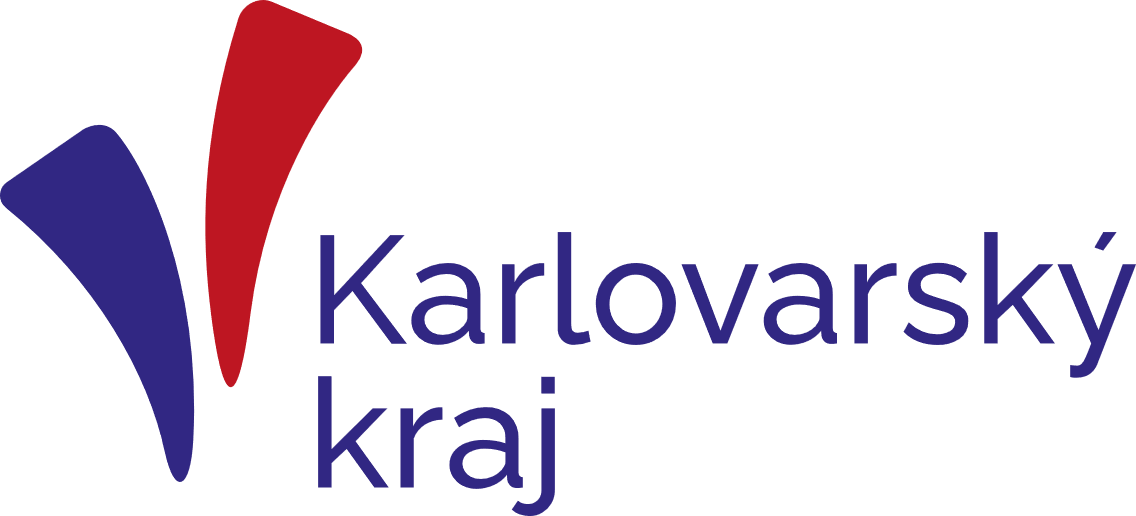 Změny v legislativě 
Oblast školství
Mgr. Janka Kotrabová
8. 11. 2023
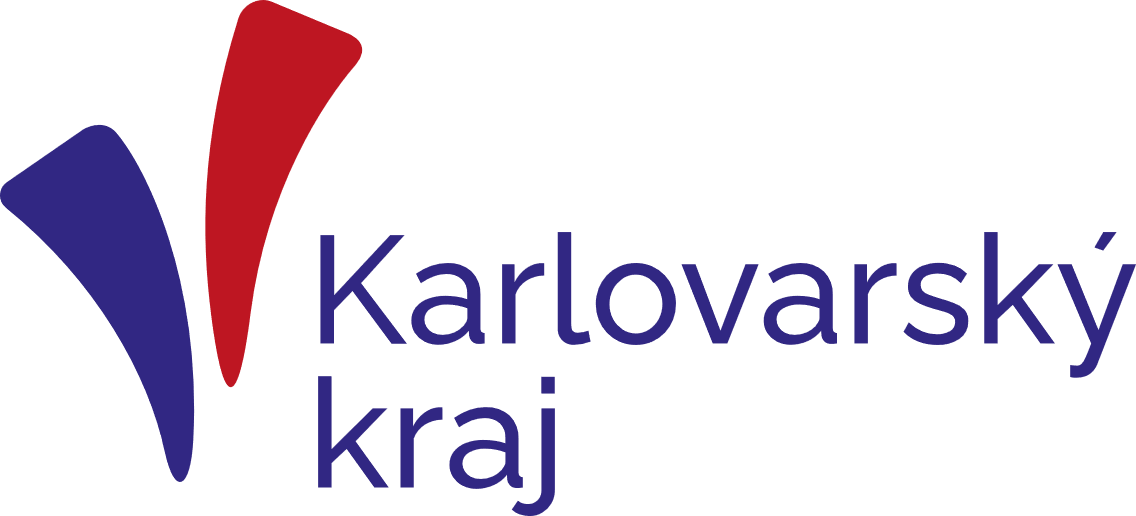 Zákon č. 563/2004 Sb., o PP….
Zákon č. 183/2003 Sb.
§ 1 odst. 1 – Nové znění: zákon upravuje předpoklady pro výkon činnosti PP, další vzdělávání PP a jejich kariérní systém, odchylky od způsobu rozvržení pracovní doby a zvláštní pravidla pro sjednávání doby trvání pracovního poměru.
§ 2 odst. 2 – Do výčtu PP vložení školského logopeda.
§ 3 odst. 1 písm. a) – Nahrazení „způsobilý k právním úkonům“ slovem „svéprávný“.
§ 4 odst. 1 – Zkouška k prokázání znalosti českého jazyka – minimálně C1 podle Společného evropského referenčního rámce pro jazyky – učitel MŠ, ZŠ, všeobecně-vzdělávacích předmětů SŠ; ostatní PP – minimálně B2.
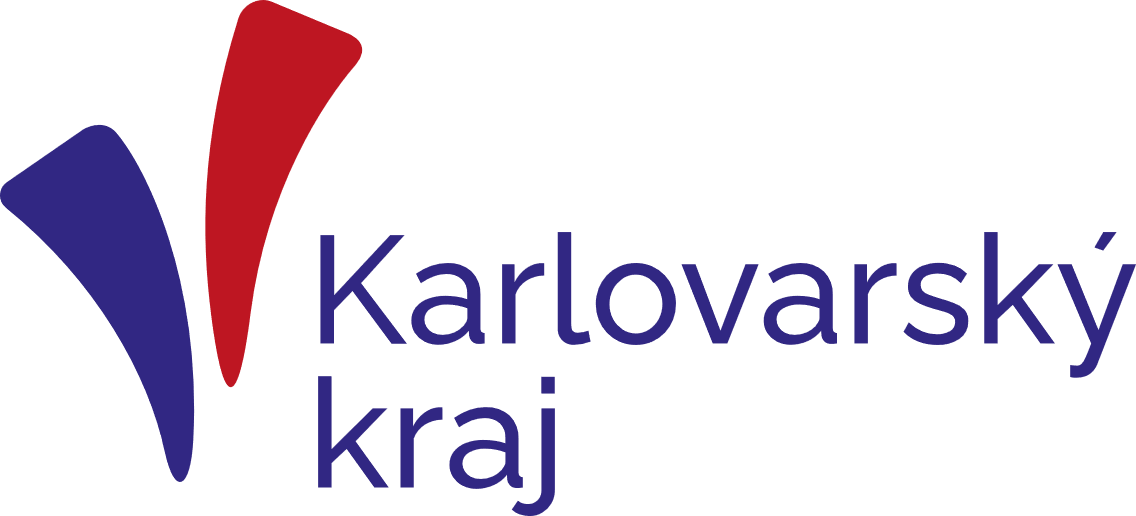 Zákon č. 563/2004 Sb., o PP….
§ 4 odst. 4 – Změna, kdy se u PP nevyžaduje znalost ČJ.
§ 4 odst. 4 písm. b) – Nově doplněna „jednotlivá zkouška, která odpovídá svým obsahem a formou zkoušce společné části maturitní zkoušky z ČJ a L podle školského zákona“ (zůstává maturitní zkouška z ČJ a L).
§ 4 odst. 4 písm. d) – Nově doplněno: „FO, která vyučuje předmět v cizím jazyce za podmínek stanovených školským zákonem“;
Ostatní důvody zůstávají beze změn (tj. působení ve škole s jiným vyučovacím jazykem, vyučování cizího jazyka nebo konverzace v cizím jazyce).
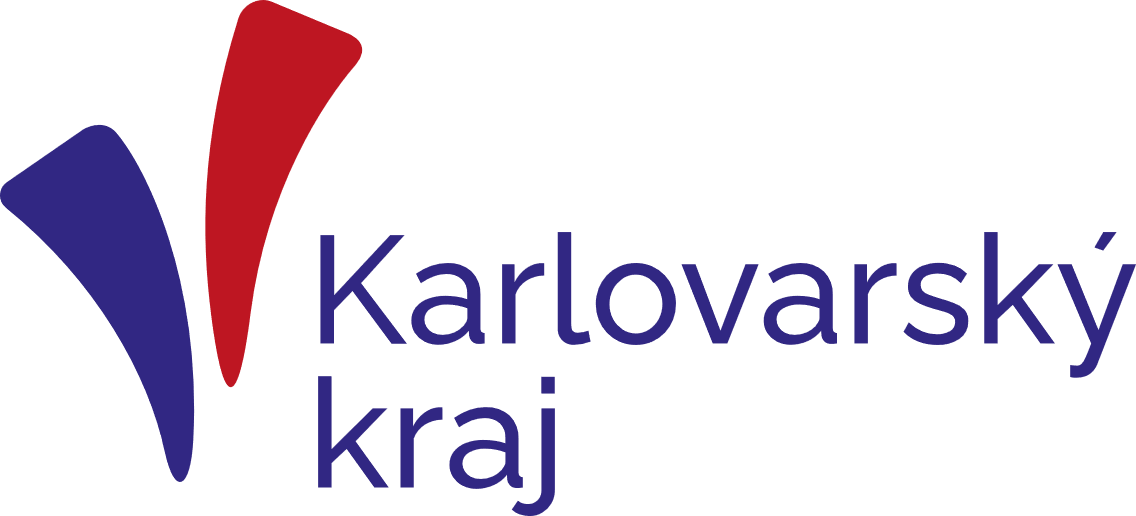 Zákon č. 563/2004 Sb., o PP….
§ 5 – Změna u předpokladů pro ředitele školy
Získání znalostí v oblasti řízení školství absolvováním studia pro ředitele škol do 3 let ode dne, kdy ŘŠ začal vykonávat svou činnost (původně 2 roky). 
Povinnost absolvovat výše uvedené se nevztahuje na ŘŠ, který znalosti v oblasti řízení školství získal VŠ vzděláním v Mgr. programu zaměřeném na organizaci a řízení školství, nebo vzděláváním v programu CŽV uskutečňovaném VŠ, zaměřeném na organizaci a řízení školství a akreditovaném pro DVPP.
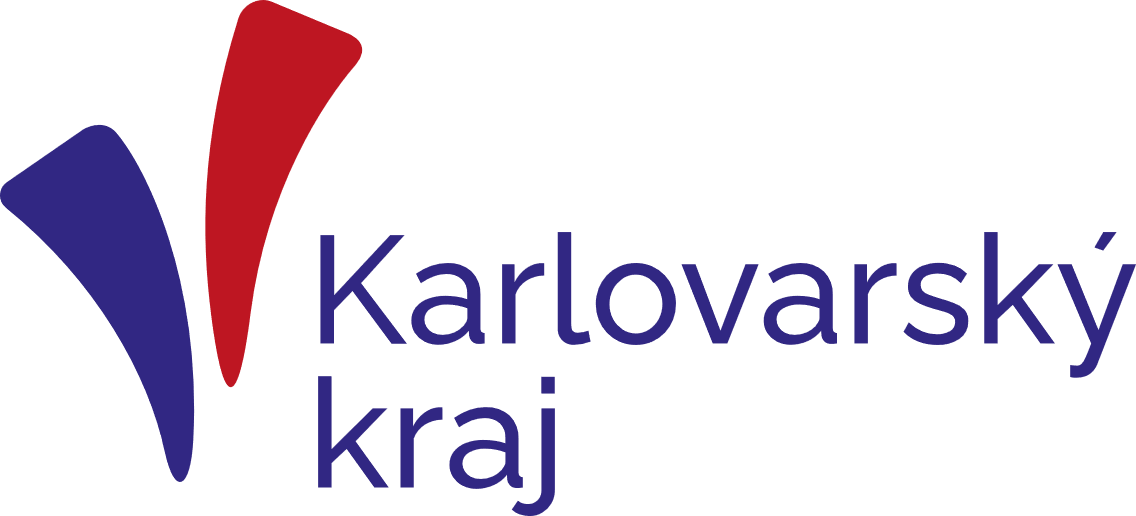 Zákon č. 563/2004 Sb., o PP….
§ 10 odst. 1 – Získání odborné kvalifikace - učitel uměleckých odborných předmětů v ZUŠ, SŠ, konzervatoři 
VŠ v akreditovaném studijním programu, který odpovídá charakteru vyučovaného uměleckého předmětu, a
	1. Bc. - v oblasti pedagogických věd, nebo
	2. studium pedagogiky podle § 22 odst. 1 písm. a) nebo b); 
Mgr. v oblasti pedagogických věd zaměřené na přípravu učitelů ZUŠ jen pro výuku v ZUŠ;
Mgr. v oblasti pedagogických věd zaměřené na přípravu učitelů všeobecně-vzdělávacích předmětů pro hru na hudební nástroj nebo pro sólový zpěv jen pro výuku těchto předmětů v ZUŠ;
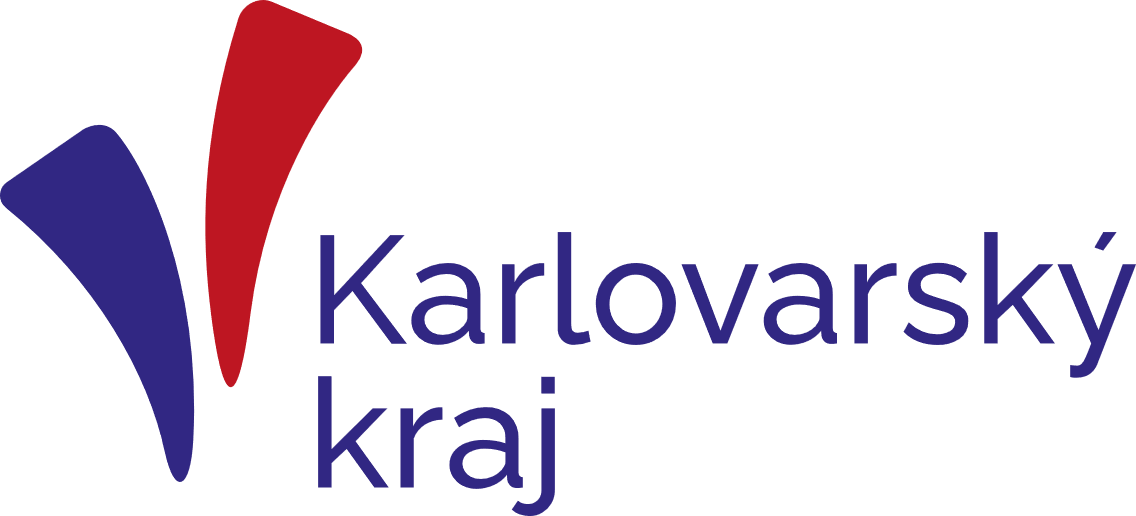 Zákon č. 563/2004 Sb., o PP….
Mgr. v oblasti pedagogických věd zaměřené na přípravu učitelů všeobecně-vzdělávacích předmětů pro výtvarnou výchovu jen pro výuku výtvarného oboru v  ZUŠ;
Mgr. v oblasti umění s umělecko-pedagogickým zaměřením;
Vyšší odborné vzdělání – vzdělávací program konzervatoře (6, 8 let), který odpovídá charakteru vyučovaného uměleckého předmětu;
Vyšší odborné vzdělání – VOŠ  v oboru vzdělání, který odpovídá charakteru vyučovaného uměleckého předmětu, a
	1. Bc. v oblasti pedagogických věd, nebo
	2. studium pedagogiky podle § 22 odst. 1 písm. a) nebo b);
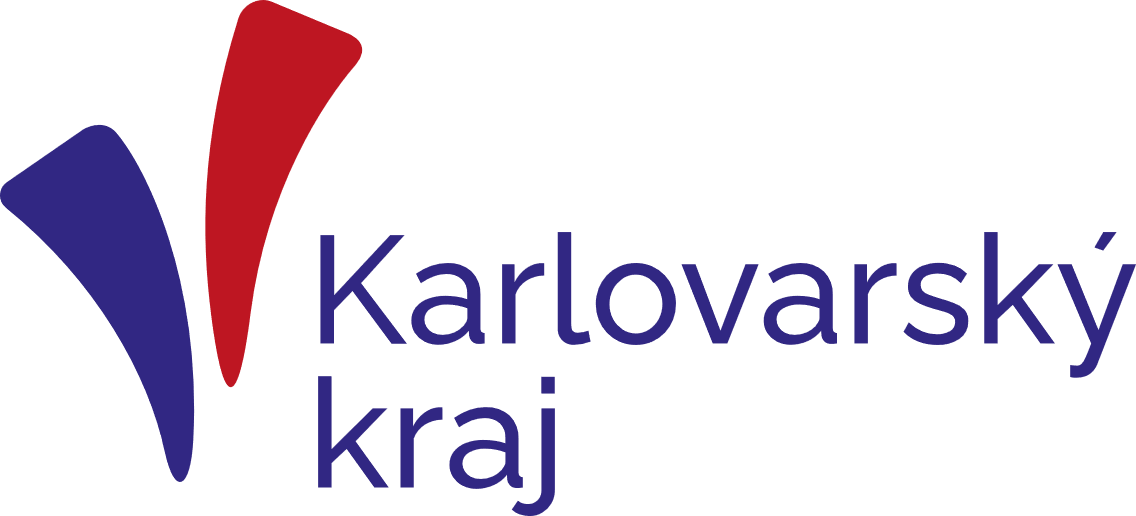 Zákon č. 563/2004 Sb., o PP….
Střední vzdělání s maturitní zkouškou získané ukončením odpovídající části vzdělávacího programu konzervatoře a
	1. Bc. v oblasti pedagogických věd, nebo
	2. studium pedagogiky podle § 22 odst. 1 písm. a) nebo b); 
Střední vzdělání s maturitní zkouškou získané ukončením vzdělávacího programu středního vzdělávání v oboru vzdělání, který odpovídá charakteru vyučovaného uměleckého předmětu, a
	1. Bc. v oblasti pedagogických věd, nebo
	2. studium pedagogiky podle § 22 odst. 1 písm. a) nebo b).
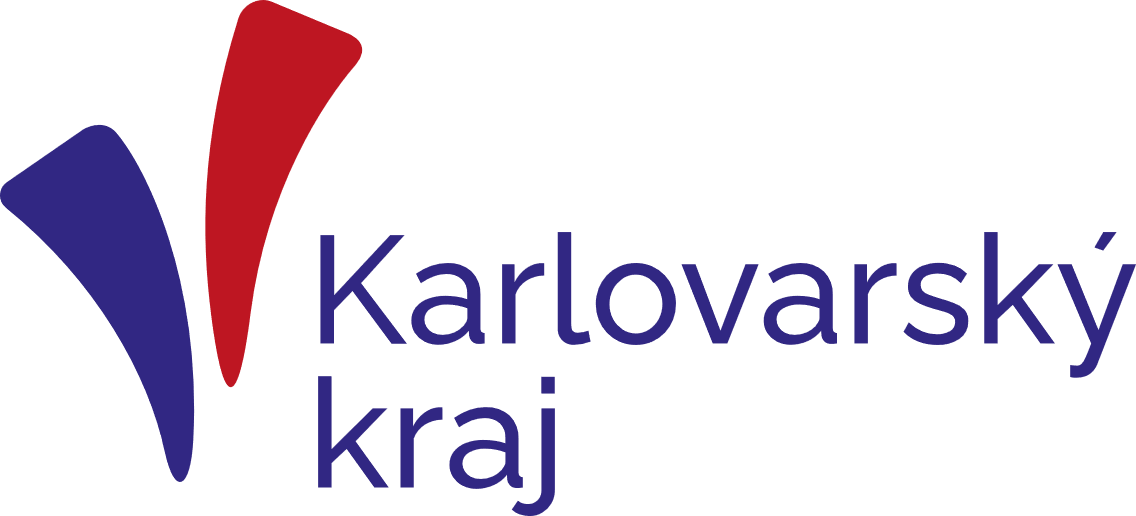 Zákon č. 563/2004 Sb., o PP….
§ 22 Společná ustanovení k odborné kvalifikaci
§ 22 odst. 1 písm. b) – Studiem pedagogiky pro učitele uměleckých odborných předmětů v základní umělecké škole, střední škole a konzervatoři se rozumí:
vzdělání získané studiem ve vzdělávacím programu akreditovaném pro DVPP uskutečňovaném VŠ v programu celoživotního vzdělávání nebo zařízením pro DVPP s obsahovým zaměřením na pedagogiku, psychologii, obecnou didaktiku a didaktiku zaměřenou na výuku v konkrétních oborech nebo předmětech.
§ 22 odst. 2 - Studium k rozšíření odborné kvalifikace.
§ 22 odst. 9 - Odborná kvalifikace se uzná, když PP vedle PPČ, pro kterou má kvalifikaci vykonává PPČ, pro kterou nemá kvalifikaci v rámci druhu práce sjednaného v pracovní smlouvě (nelze použít u výkonného a výtvarného umělce).
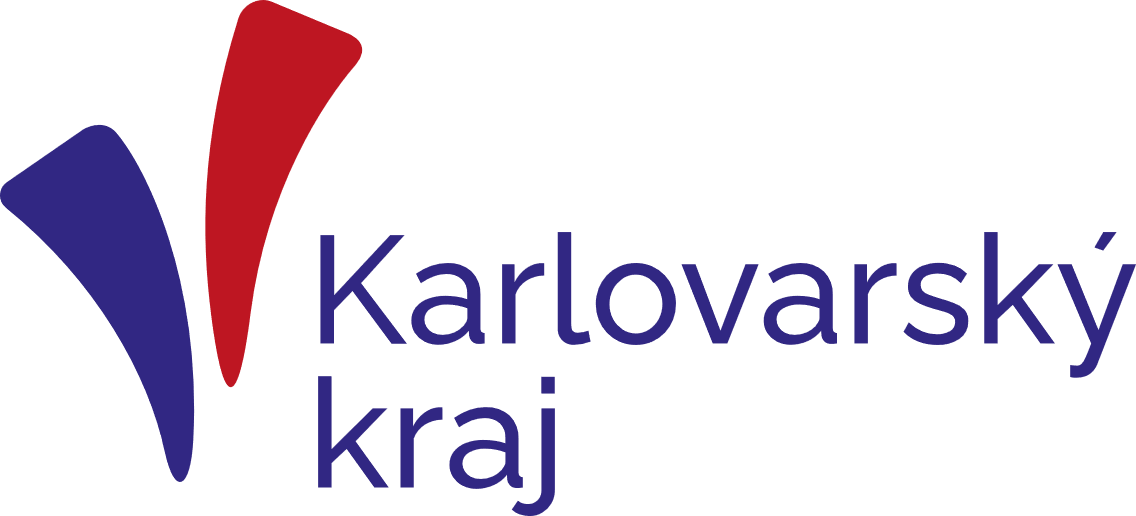 Zákon č. 563/2004 Sb., o PP….
§ 23a odst. 2 nově zní: „Doba trvání pracovního poměru na dobu určitou pedagogického pracovníka mezi týmiž smluvními stranami činí nejméně 12 měsíců“.
Pozn.: zrušila se část věty:  „…a může být ode dne vzniku prvního pracovního poměru opakována nejvýše dvakrát“. 
§ 23a odst. 3 – Ustanovení § 23a odst. 2 se nevztahuje na případy:
náhrada za dočasně nepřítomného pedagogického pracovníka na dobu překážek v práci na straně tohoto pracovníka,
nesplňování předpokladu odborné kvalifikace podle § 22 odst. 10 (tj. možnost zaměstnávat PP bez odborné kvalifikace po dobu nezbytně nutnou a v nezbytně nutném rozsahu), 
za podmínek § 39 odst. 4 zákoníku práce (tj. vážné provozní důvody nebo důvody spočívající ve zvláštní povaze práce).
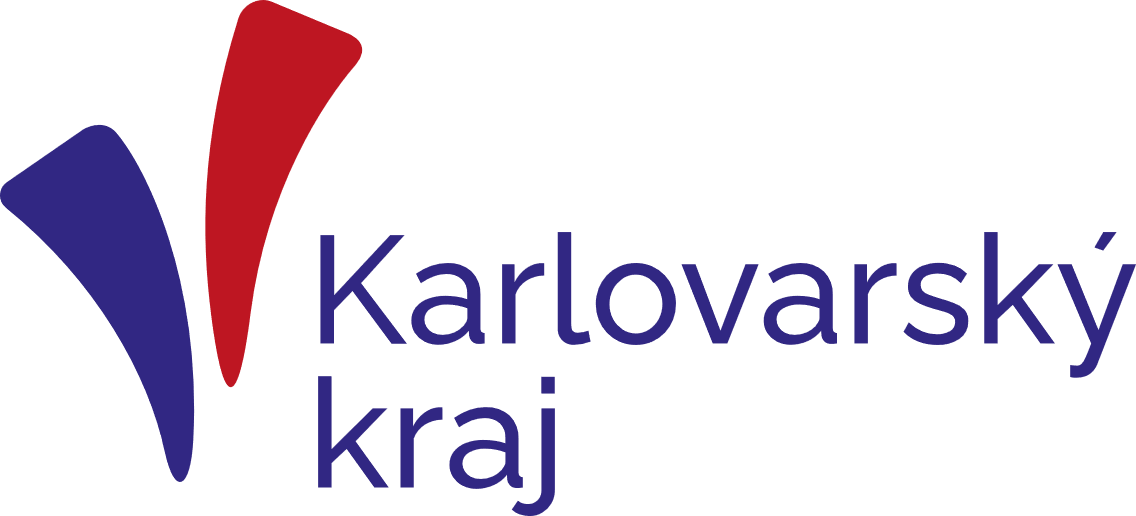 Zákon č. 563/2004 Sb., o PP….
Zrušení ustanovení: „Celková doba trvání pracovního poměru na dobu určitou pedagogického pracovníka mezi týmiž smluvními stranami nesmí přesáhnout ode dne vzniku prvního pracovního poměru 3 roky.“
Stále platí, že na pracovní poměr pedagogického pracovníka na dobu určitou se vztahuje zákoník práce, nestanoví-li zákon o pedagogických pracovnících jinak.
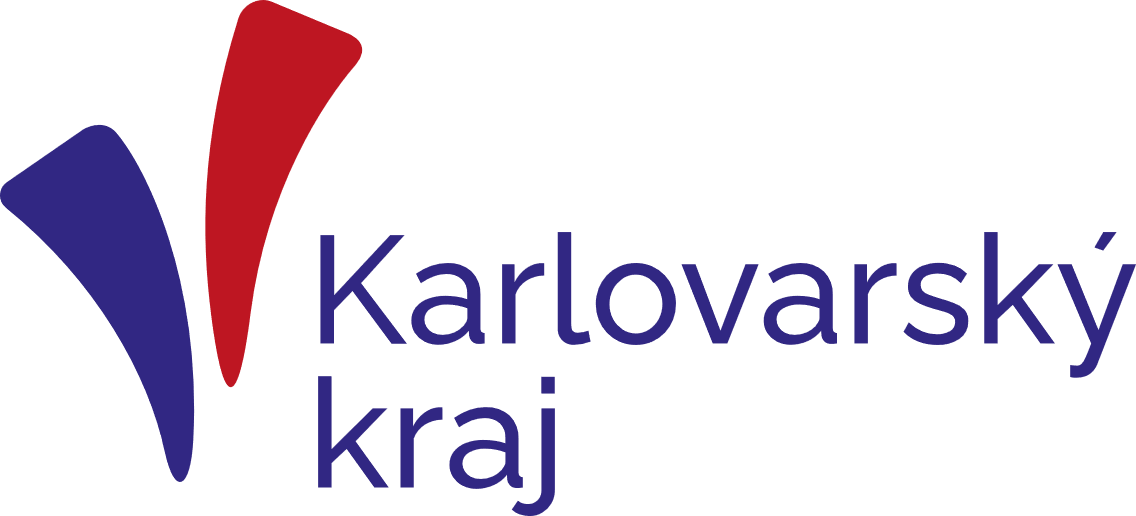 Zákon č. 563/2004 Sb., o PP….
§ 24 – Změny v dalším vzdělávání pedagogických pracovníků
Nově: § 24a - Adaptační období učitele: 
povinnost podpory začínajícího učitele po dobu jeho adaptačního období, a to zejména určením uvádějícího učitele; 
adaptační období učitele je období od vzniku prvního pracovního poměru učitele do skončení 2 let trvání pracovního poměru učitele k právnické osobě vykonávající činnost školy; 
adaptační období učitele se prodlužuje o dobu trvání celodenních překážek v práci, pro které učitel práci nekoná, pokud tyto překážky trvají nepřetržitě déle než 4 měsíce.
Nově: § 24b - Uvádějící učitel: zejména metodicky vede začínajícího učitele po dobu jeho adaptačního období, průběžně a pravidelně s ním hodnotí jeho PPČ a výkon prací souvisejících s PPČ a seznamuje ho s činností školy a s její dokumentací.
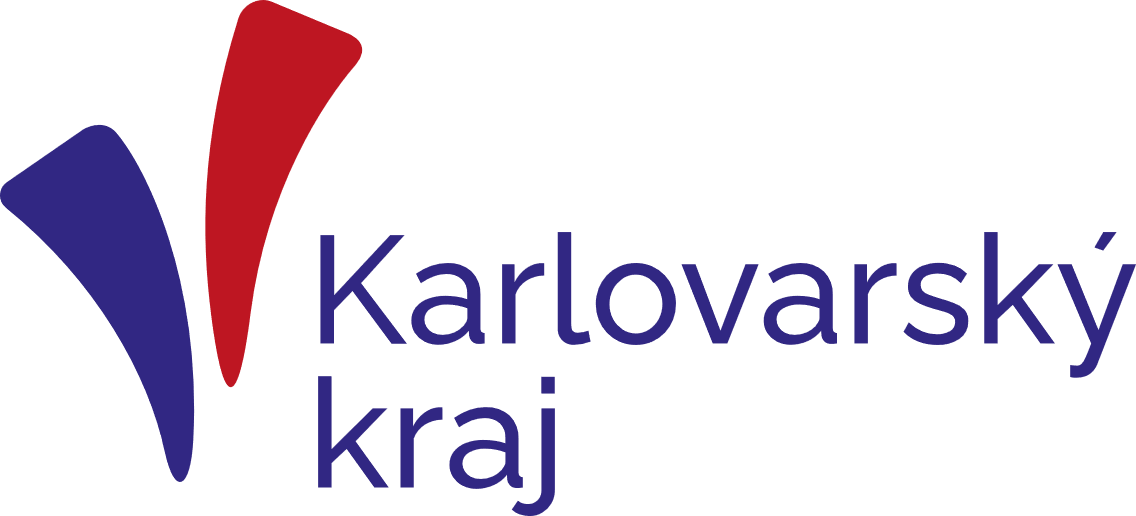 Zákon č. 563/2004 Sb., o PP….
Nově: § 24c - Provádějící učitel: 
metodické vedení osoby připravující se na výkon práce učitele; 
provázejícím učitelem může být FO, která splňuje předpoklady podle § 3 (tj. předpoklady pro výkon činnosti pedagogického pracovníka) a získala praxi spočívající ve výkonu přímé pedagogické činnosti v délce 5 let.
Nově: § 24d -  Třídní učitel: 
vykonává práce související s PPČ - zejména podpora zdravých a funkčních vztahů mezi žáky, vytváření bezpečného a podnětného prostředí pro vývoj, výchovu a vzdělávání žáků ve spolupráci s jejich zákonnými zástupci i zaměstnanci školy, další organizační a administrativní činnosti; 
platí také pro vedoucího oddělení na konzervatoři nebo na základní umělecké škole.
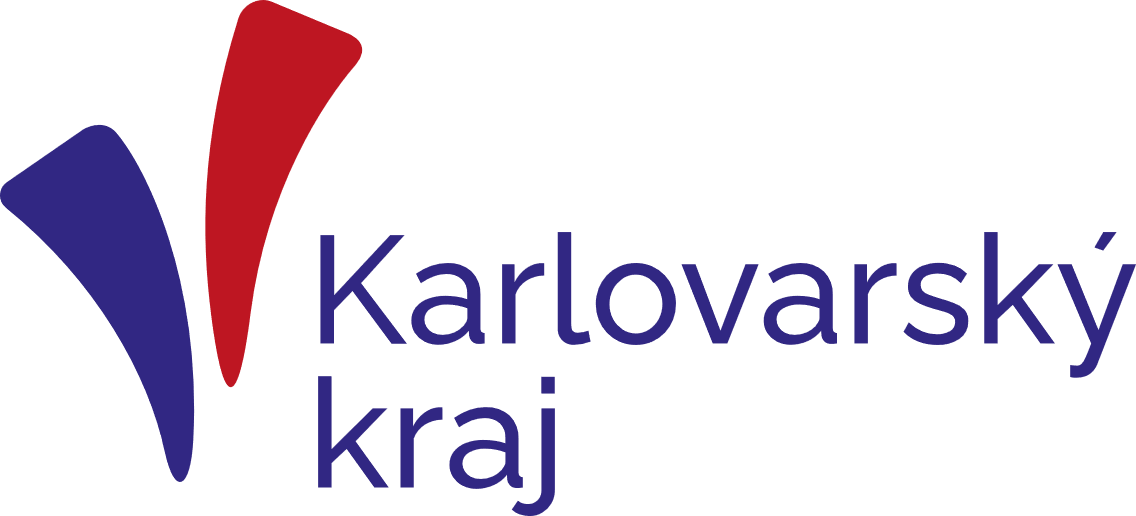 Zákon č. 563/2004 Sb., o PP….
Přechodná ustanovení
FO, která prokázala znalost českého jazyka podle § 4, ve znění účinném přede dnem nabytí účinnosti této novely zákona o PP, se považuje za osobu, která prokázala znalost českého jazyka podle § 3 odst. 1 písm. e).
Odborná kvalifikace získaná podle školského zákona, ve znění účinném přede dnem nabytí účinnosti této novely zákona o PP, zůstává nedotčena.
Odborná kvalifikace získaná studiem, které bylo zahájeno přede dnem nabytí účinnosti této novely zákona o PP, se posuzuje podle školského zákona, ve znění účinném přede dnem nabytí účinnosti této novely zákona o PP.
Účinnost 1. 9. 2023, 1. 1. 2024 (§ 24a až 24d a přechodná ustanovení).
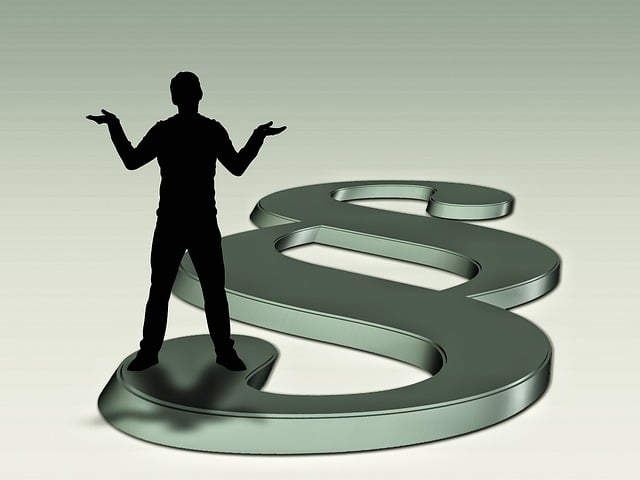 14
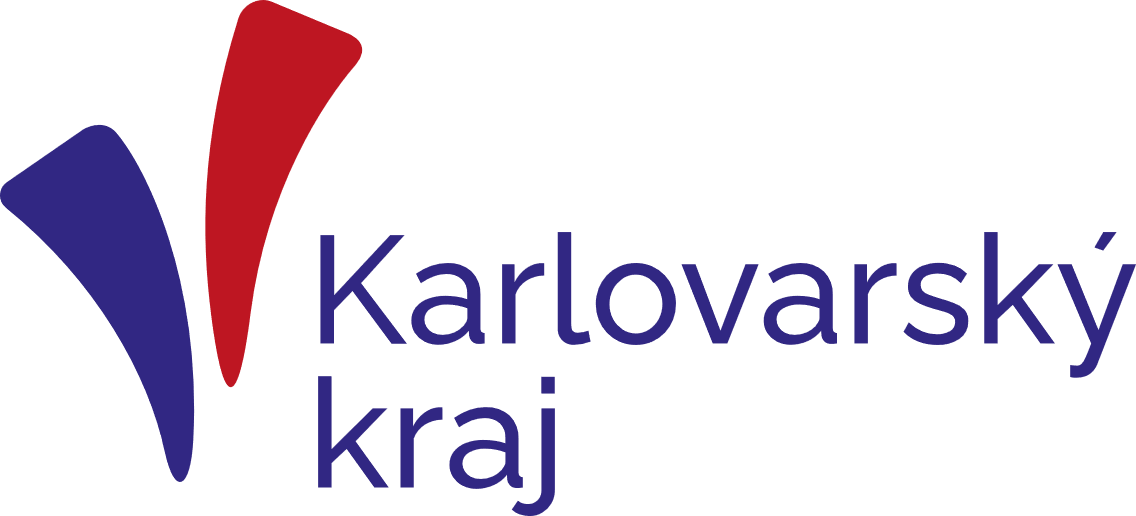 Vyhláška č. 317/2005 Sb., o dalším vzdělávání PP ….
Vyhláška č. 291/2023 Sb.  
§ 1 – Studium pedagogiky:
uskutečňuje se v délce trvání alespoň 300 vyučovacích hodin pro učitele druhého stupně základní školy a učitele střední školy,
120 vyučovacích hodin v ostatních případech,
ukončuje se obhajobou závěrečné písemné práce a závěrečnou ústní zkouškou před zkušební komisí.
§ 3 – Studium pro asistenty pedagoga, kteří vykonávají PPČ spočívající v pomocných výchovných pracích:
se uskutečňuje v délce trvání alespoň 120 vyučovacích hodin,
ukončuje se závěrečnou ústní zkouškou před zkušební komisí.
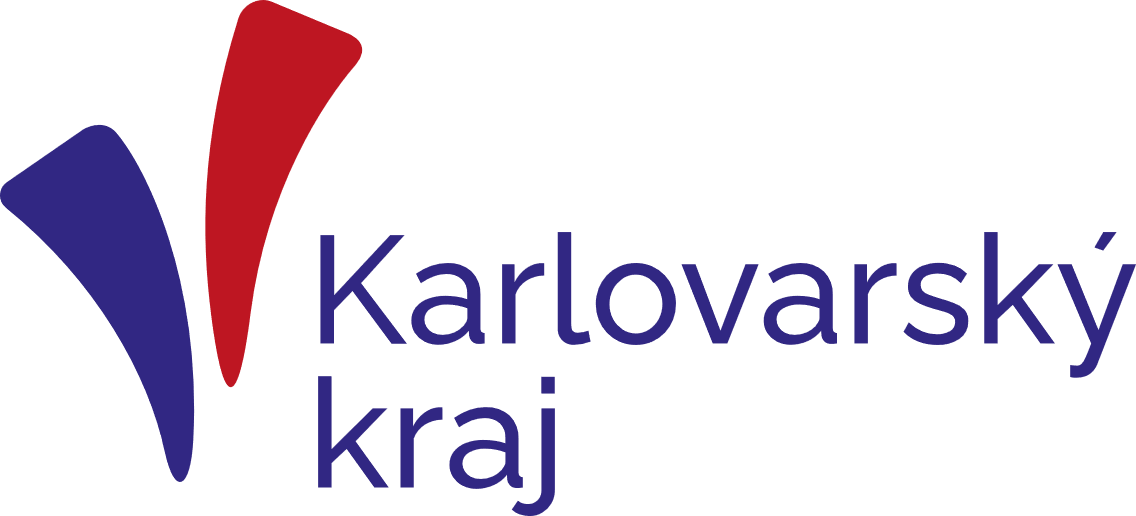 Vyhláška č. 317/2005 Sb., o dalším vzdělávání PP ….
§ 5 – Studium pro ředitele škol a školských zařízení: 
uskutečňuje se v délce trvání alespoň 100 vyučovacích hodin,
ukončuje se závěrečnou ústní zkouškou před zkušební komisí.

Zrušeno ustanovení: „Za studium pro ředitele škol a školských zařízení se považuje též studium pro vedoucí pedagogické pracovníky podle § 7“ (tj. studium v rámci programu celoživotního vzdělávání na vysoké škole v délce trvání nejméně 350 vyučovacích hodin).
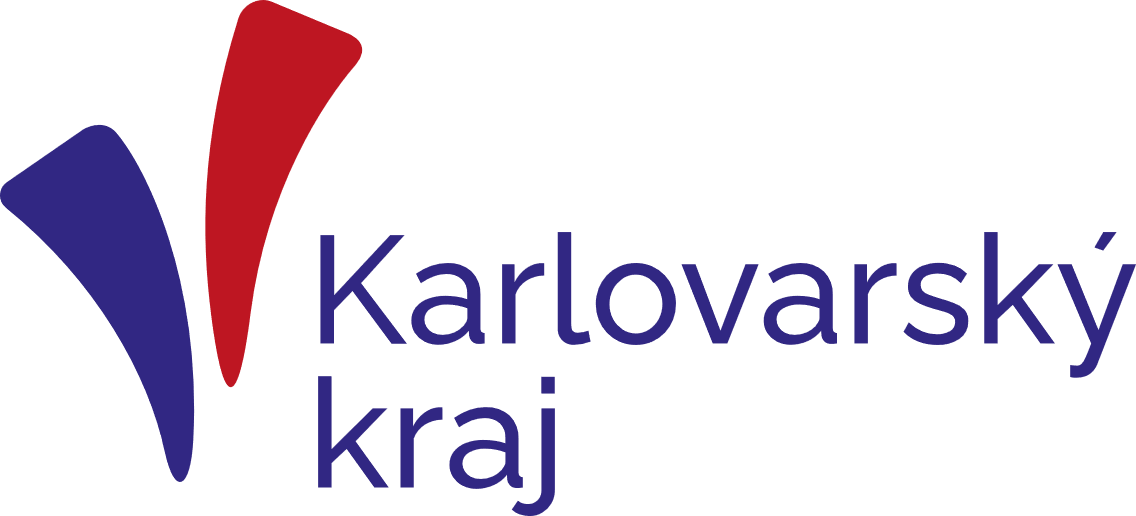 Vyhláška č. 317/2005 Sb., o dalším vzdělávání PP ….
§ 6 – Studium k rozšíření odborné kvalifikace se uskutečňuje v délce trvání: 
200 vyučovacích hodin pro získání způsobilosti vykonávat přímou pedagogickou činnost na jiném stupni nebo druhu školy,
 250 vyučovacích hodin pro získání způsobilosti vyučovat další předměty nebo vykonávat speciálněpedagogickou, výchovnou a vzdělávací činnost ve školách a třídách zřízených pro děti, žáky a studenty se speciálními vzdělávacími potřebami,
 350 vyučovacích hodin pro získání odborné kvalifikace speciálního pedagoga.
Ukončuje se obhajobou závěrečné písemné práce a závěrečnou ústní zkouškou před zkušební komisí.
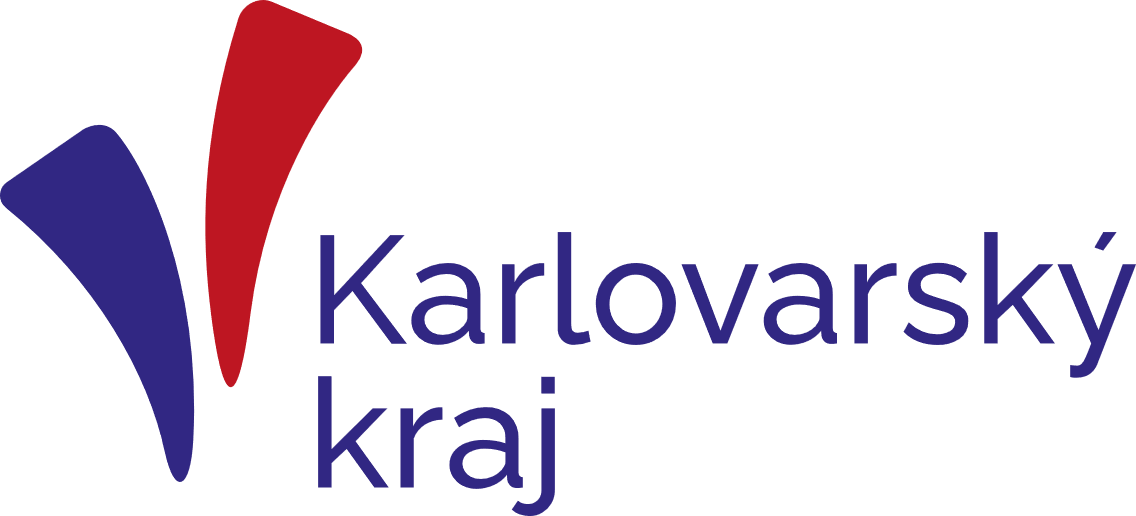 Vyhláška č. 317/2005 Sb., o dalším vzdělávání PP ….
§ 9 – Studium k výkonu specializovaných činností (nové znění)
Studiem získává jeho absolvent další kvalifikační předpoklady pro výkon specializovaných činností, kterými jsou:
koordinace v oblasti informačních a komunikačních technologií,
tvorba a následná koordinace školních vzdělávacích programů a vzdělávacích programů vyšších odborných škol,
prevence sociálně patologických jevů,
specializovaná činnost v oblasti environmentální výchovy, 
specializovaná činnost v oblasti prostorové orientace zrakově postižených.
Uskutečňuje v délce trvání alespoň 250 vyučovacích hodin a ukončuje se obhajobou závěrečné písemné práce a závěrečnou ústní zkouškou před zkušební komisí.
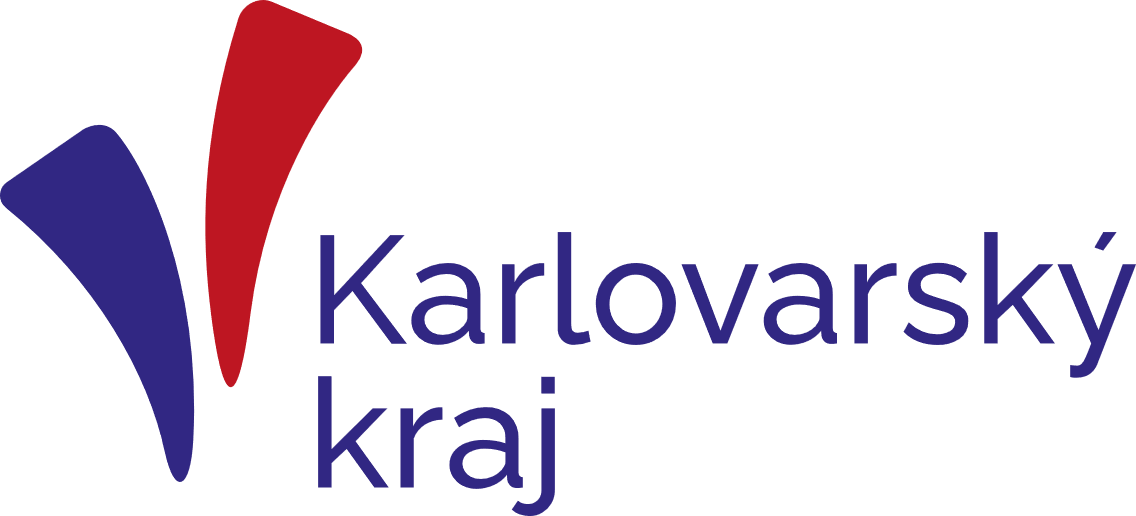 Vyhláška č. 317/2005 Sb., o dalším vzdělávání PP ….
§ 10 – Průběžné vzdělávání pedagogických pracovníků nově zní: „ Průběžné vzdělávání podle § 24 odst. 1 zákona o pedagogických pracovnících je zaměřeno na teoretické a praktické otázky související s procesem vzdělávání a výchovy, na výkon práce pedagogických pracovníků a na jejich jazykové vzdělávání.“
Účinnost: 1. 10. 2023.
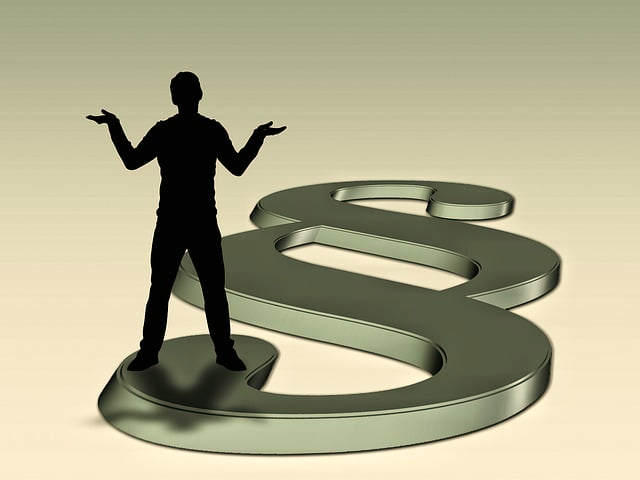 20
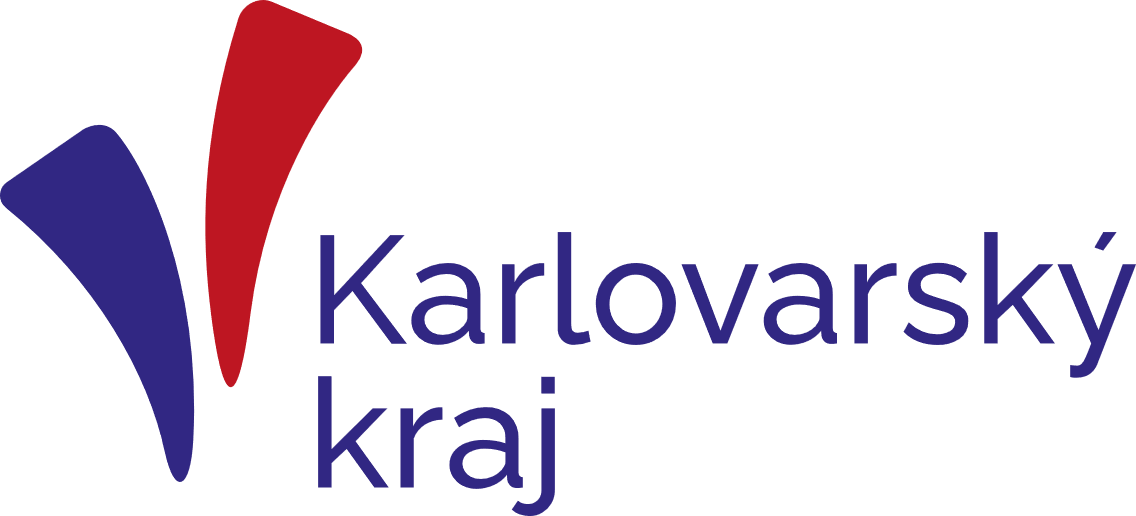 Zákon č. 262/2006 Sb., zákoník práce
Zákon č. 281/2023 Sb.
Informační povinnost zaměstnavatele
Rozšiřuje se výčet údajů uvedených v § 37, o kterých je zaměstnavatel povinen zaměstnance písemně informovat nejpozději do 7 dnů od vzniku pracovního poměru (např. doba trvání a podmínky zkušební doby, odborný rozvoj, postup, který je nutné dodržet při rozvázání pracovního poměru atd.).
V § 77a (nové ustanovení) je upraven rozsah informací, se kterými je zaměstnavatel povinen seznámit zaměstnance pracující na základě dohod mimo pracovní poměr (např. ohledně sjednané práce, dovolené, zkušební době atd.). 
V  § 37a (nové ustanovení – pracovní poměr) a § 77b (nové ustanovení – dohody o pracích konaných mimo PP) je uveden výčet informací, se kterými je nutné seznámit zaměstnance vyslané do ciziny (název státu, předpokládaná doba vyslání, měna, ve které bude ZMC vyplácen plat atd.).
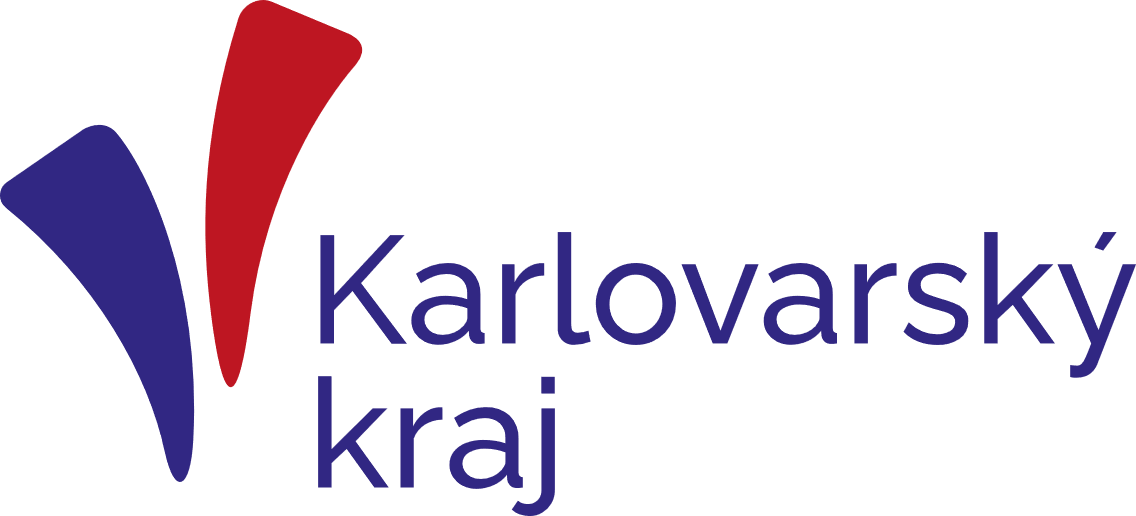 Zákon č. 262/2006 Sb., zákoník práce
Dohody o pracích konaných mimo pracovní poměr 
Novela přináší zvýšení práv zaměstnanců, kteří pracují na základě dohod konaných mimo pracovní poměr (DPP, DPČ). 
Nově se na tyto dohody vztahují rovněž ustanovení ZP upravující pracovní dobu a dobu odpočinku. 
Zaměstnavatel je povinen rozvrhovat zaměstnancům pracovní dobu tak, aby byla dodržena všechna ustanovení ohledně přestávek v práci, nepřetržitého denního odpočinku a nepřetržitého odpočinku v týdnu, úpravy noční práce, atd. 
Zaměstnavatel je zároveň povinen pracovní dobu evidovat.
Podle § 74 odst. 2 je zaměstnavatel povinen předem rozvrhnout zaměstnanci pracovní dobu v písemném rozvrhu pracovní doby a seznámit s tímto rozvrhem nebo s jeho změnou zaměstnance nejpozději 3 dny před začátkem směny nebo období, na něž je pracovní doba rozvržena, pokud se nedohodne se zaměstnancem na jiné době seznámení.
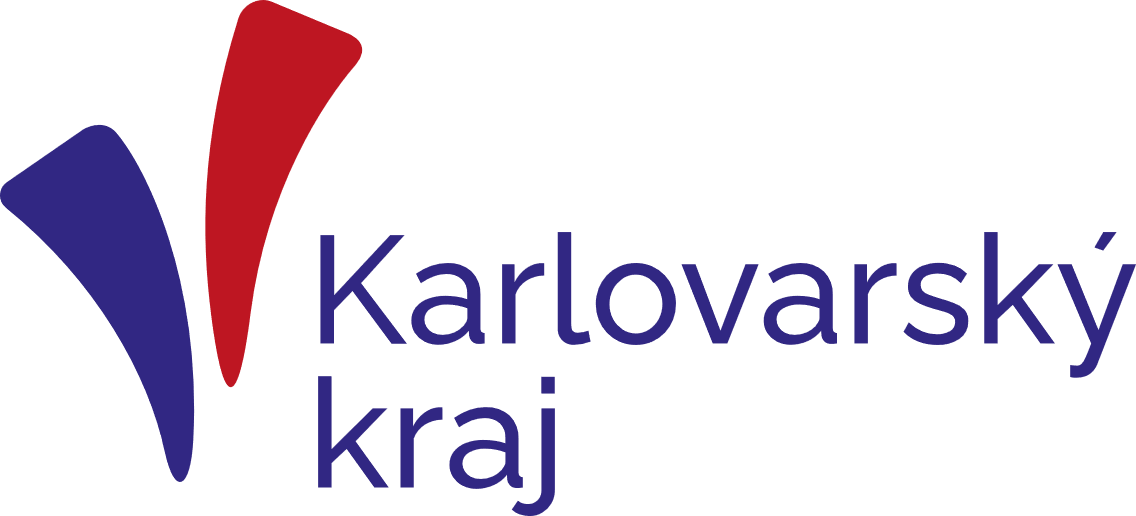 Zákon č. 262/2006 Sb., zákoník práce
Dohody o pracích konaných mimo pracovní poměr 
Zaměstnanci pracující na dohodu mají nově nárok na příplatky za práci ve svátek, za noční práci, práci ve ztíženém pracovním prostředí, za práci o víkendu, na volno při překážkách v práci na straně zaměstnance a s účinností od 1. 1. 2024 také na placenou dovolenou.
Podle § 77 odst. 3 však náhrada odměny z dohody po dobu trvání jiných důležitých osobních překážek v práci podle § 199 a překážek v práci z důvodu obecného zájmu podle § 200 až 205 nepřísluší, není-li dohodnuto nebo vnitřním předpisem stanoveno jinak.
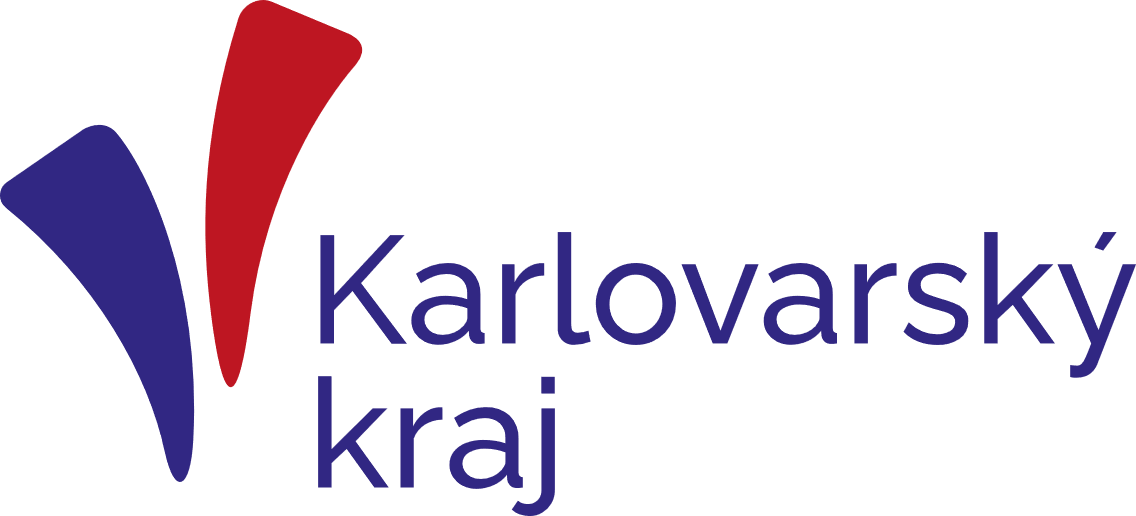 Zákon č. 262/2006 Sb., zákoník práce
Dohody o pracích konaných mimo pracovní poměr 
Podle § 77 odst. 4 mají zaměstnanci pracující u zaměstnavatele na dohodu v předchozích 12 měsících v souhrnu nejméně 180 dní právo požádat zaměstnavatele o zaměstnání v pracovním poměru a zaměstnavatel je povinen jim do 1 měsíce písemně odpovědět.
Podle § 77 odst. 7 budou mít zaměstnanci pracující na dohodu právo požádat za okolností uvedených v tomto ustanovení zaměstnavatele o odůvodnění výpovědi.
Podle § 145 a § 147  se náhrada odměn z dohody zařazuje mezi jiné příjmy, které mohou být předmětem prováděných srážek.
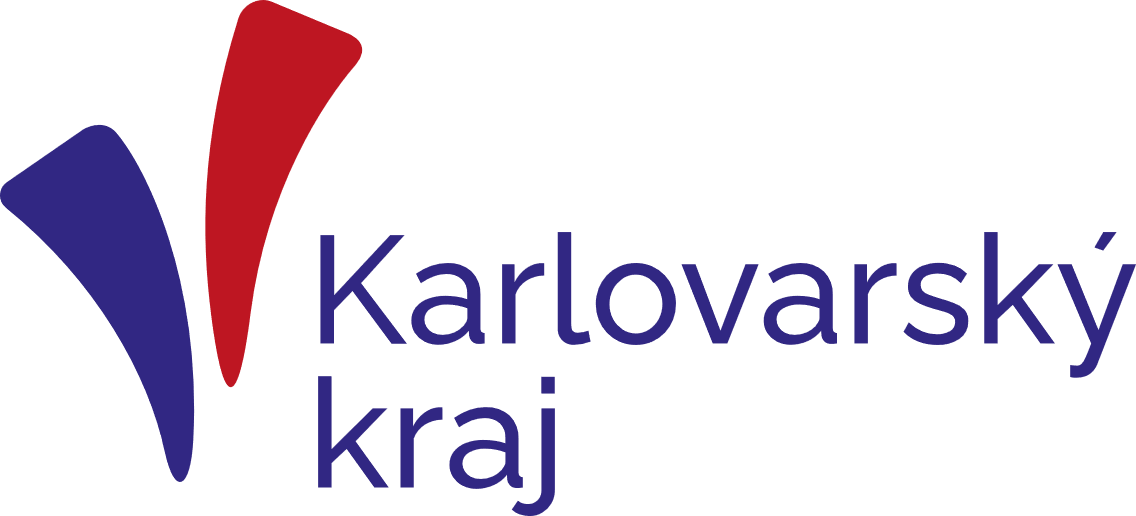 Zákon č. 262/2006 Sb., zákoník práce
Nepřetržitý denní odpočinek a nepřetržitý odpočinek v týdnu 
V § 90 odst. 1 se zpřesňuje právní úprava – nepřetržitý odpočinek se nevymezuje jako odpočinek mezi směnami, ale jako denní.
Zaměstnavatel je povinen poskytnout zaměstnanci nepřetržitý odpočinek v trvání alespoň 11 hodin během 24 hodin po sobě jdoucích (u mladistvého ZMC 12 hodin během 24 hodin po sobě jdoucích.
V § 92 odst. 1 se s účinností od 1. 1. 2024 nově upravuje nepřetržitý odpočinek v týdnu. Celkový čas nepřetržitého odpočinu v týdnu bude stejný, tj. 35 hodin, bude se však jednat o součet denního odpočinku (11 hodin) a odpočinku v rámci týdne (24 hodin).
U mladistvého činí nepřetržitý odpočinek v týdnu alespoň 48 hodin.
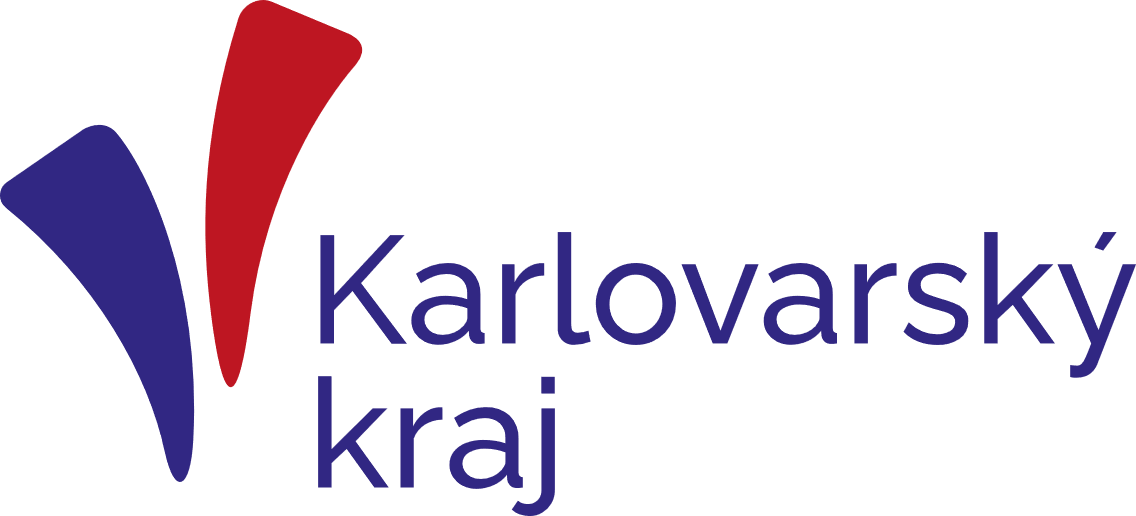 Zákon č. 262/2006 Sb., zákoník práce
Rodičovská dovolená
Podle § 196 odst. 2 je nově zaměstnanec povinen podat písemnou žádost o rodičovskou dovolenou alespoň 30 dnů před nástupem na rodičovskou dovolenou, nebrání-li tomu vážné důvody na jeho straně.
V žádosti musí být uvedena doba trvání rodičovské dovolené a lze ji podávat i opakovaně.
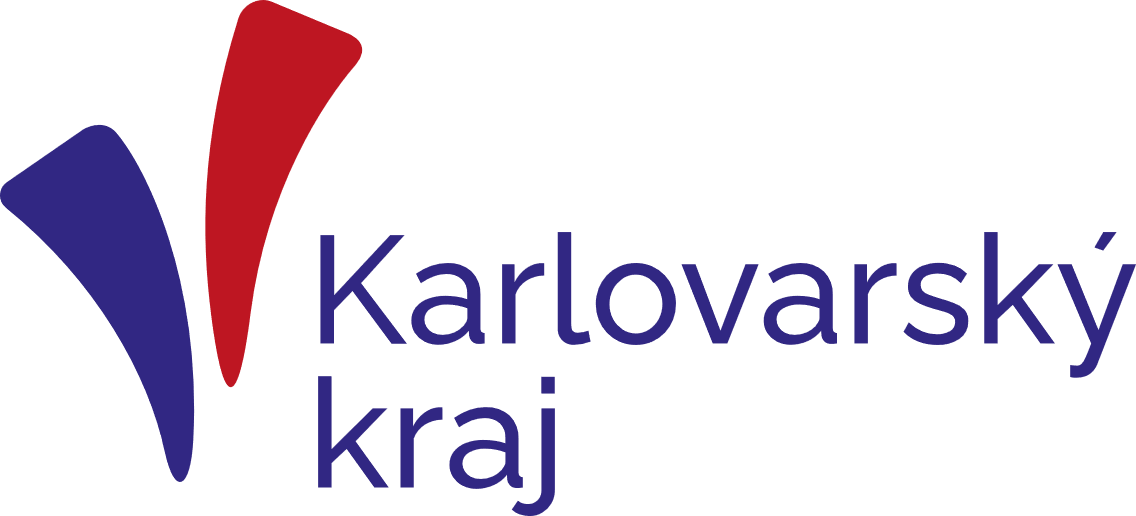 Zákon č. 262/2006 Sb., zákoník práce
Pracovní podmínky zaměstnanců s malými dětmi a pečujících zaměstnanců
Nově dle § 241a platí, že zaměstnankyně nebo zaměstnanec pečující o dítě mladší než 9 let, těhotná zaměstnankyně a zaměstnankyně nebo zaměstnanec, kteří převážně sami dlouhodobě pečují o osobu, která se podle zvláštního právního předpisu považuje za osobu závislou na pomoci jiné fyzické osoby ve stupni II (středně těžká závislost), ve stupni III (těžká závislost) nebo stupni IV (úplná závislost), mohou zaměstnavatele písemně požádat o výkon práce z jiného místa podle § 317 (tj. práce na dálku). 
Žádost výše uvedených osob o práci na dálku je „nenároková“. Pokud zaměstnavatel této žádosti vyhoví, uzavře se zaměstnankyní nebo zaměstnancem dohodu o práci na dálku podle § 317. 
Pokud však nevyhoví, je povinen to písemně odůvodnit.
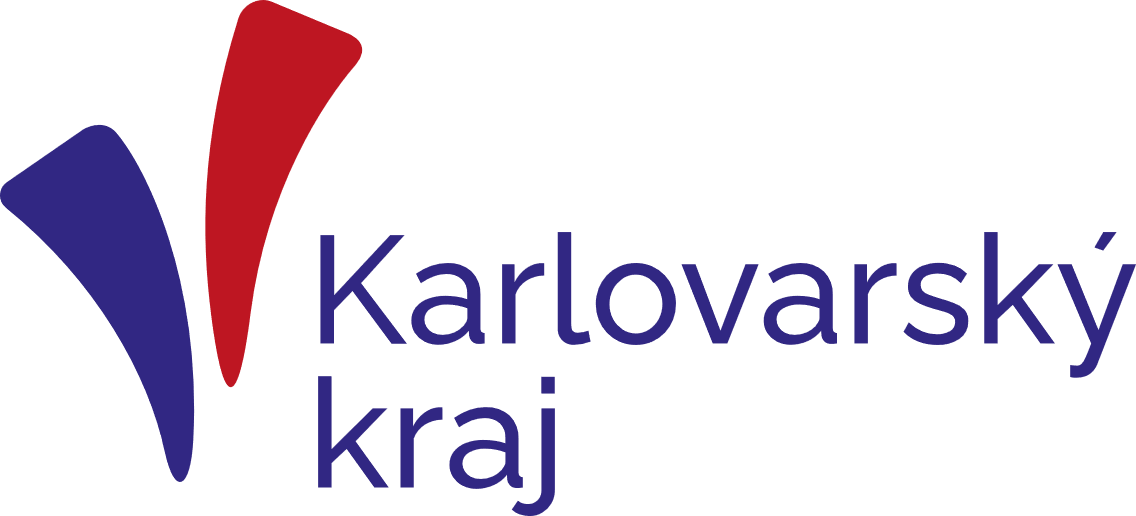 Zákon č. 262/2006 Sb., zákoník práce
Pracovní podmínky zaměstnanců s malými dětmi a pečujících zaměstnanců
Písemně odůvodnit je zaměstnavatel povinen také zamítnutí žádosti osobám uvedeným v § 241 odst. 2 (jedná se např. žádost o kratší pracovní dobu nebo o jinou vhodnou úpravu stanovené týdenní pracovní doby – těhotná, pečující zaměstnanci). Jinak je povinen žádosti vyhovět, nebrání-li tomu vážné provozní důvody.
Pokud bylo vyhověno žádosti o kratší pracovní dobu dle § 241 odst. 2 a zaměstnanec nebo zaměstnankyně požádá o obnovení nebo částečné obnovení rozsahu původní týdenní pracovní doby a zaměstnavatel této žádosti nevyhoví, je povinen to rovněž písemně odůvodnit.
Písemné odůvodnění žádosti ze strany zaměstnavatele není nutné v případě zaměstnance, který nespadá do zákonem stanoveného výčtu osob.
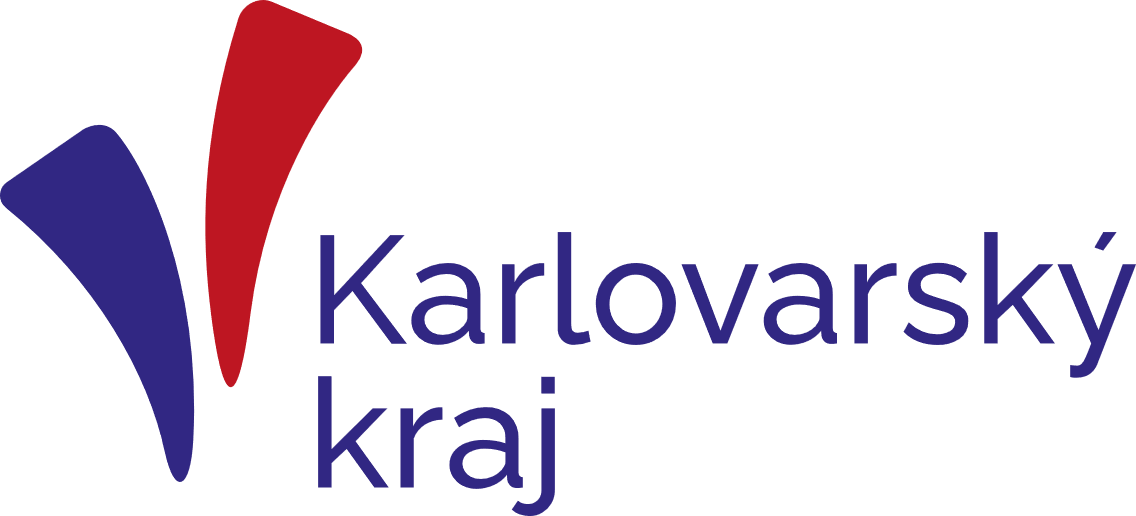 Zákon č. 262/2006 Sb., zákoník práce
Základní změny v doručování pracovněprávních dokumentů
Novela zužuje seznam dokumentů, pro které platí přísnější požadavky pro doručování. 
Výčet těchto dokumentů obsahuje § 334 zákoníku práce. 
Jedná se o výpověď, okamžité zrušení, zrušení ve zkušební době, další písemnosti týkající se skončení pracovního poměru nebo právních vztahů založených dohodou o provedení práce nebo dohodou o pracovní činnosti (např. upozornění na možnost výpovědi, výzva k odstranění neuspokojivých pracovních výsledků), odvolání z pracovního místa vedoucího zaměstnance nebo vzdání se tohoto místa, mzdový nebo platový výměr.
Výjimka:  dohody podle § 49 a § 77 odst. 5 písm. a).
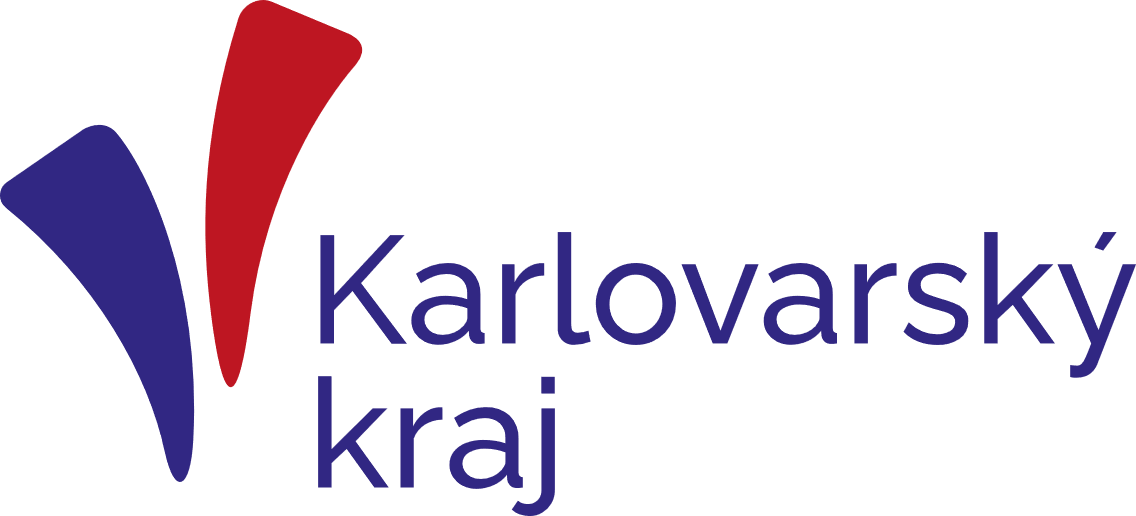 Zákon č. 262/2006 Sb., zákoník práce
Základní změny v doručování pracovněprávních dokumentů
Ostatní dokumenty mohou být doručovány jakýmkoliv způsobem, při kterém se písemnost dostane do dispozice druhé strany.
Písemnost doručuje zaměstnavatel zaměstnanci do vlastních rukou
jejím předáním na pracovišti zaměstnavatele,
jejím předáním, kdekoliv bude zaměstnanec zastižen,
prostřednictvím datové schránky,
prostřednictvím sítě nebo služby elektronických komunikací, nebo
prostřednictvím provozovatele poštovní služby.
Prostřednictvím provozovatele poštovních služeb může zaměstnavatel doručit písemnost zaměstnanci pouze v případě, není-li možné doručení na pracovišti zaměstnavatele.
Mezi způsoby doručování je možno libovolně volit.
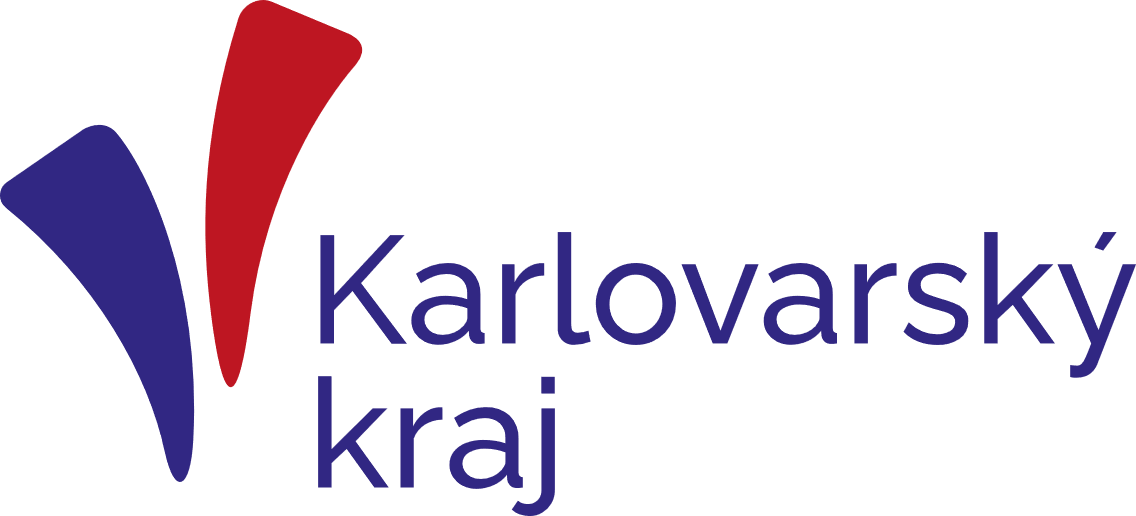 Zákon č. 262/2006 Sb., zákoník práce
Základní změny v doručování pracovněprávních dokumentů
Novela dále upravuje pravidla elektronického uzavírání dvoustranných právních jednání (smluv) v pracovněprávních vztazích.
Pokud jsou tyto dokumenty uzavřeny prostřednictvím sítě nebo služby elektronických informací, má zaměstnavatel povinnost zaslat jejich vyhotovení na elektronickou adresu zaměstnance, která není v dispozici zaměstnavatele a kterou zaměstnanec pro tyto účely zaměstnavateli písemně sdělil, přičemž zaměstnanec má možnost od těchto dokumentů odstoupit nejpozději do 7 dnů ode dne jejich doručení (§ 21).
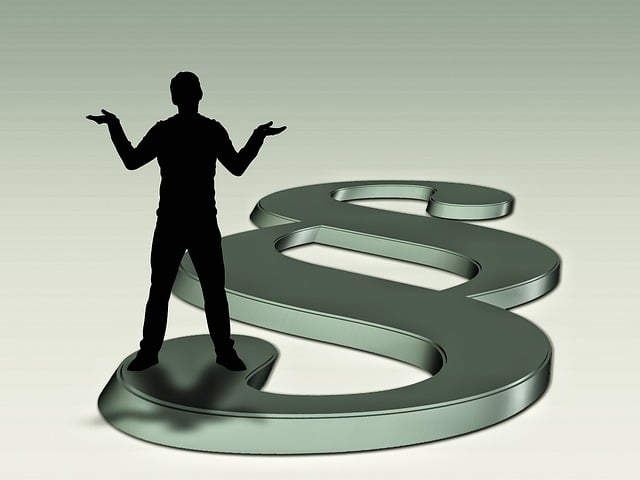 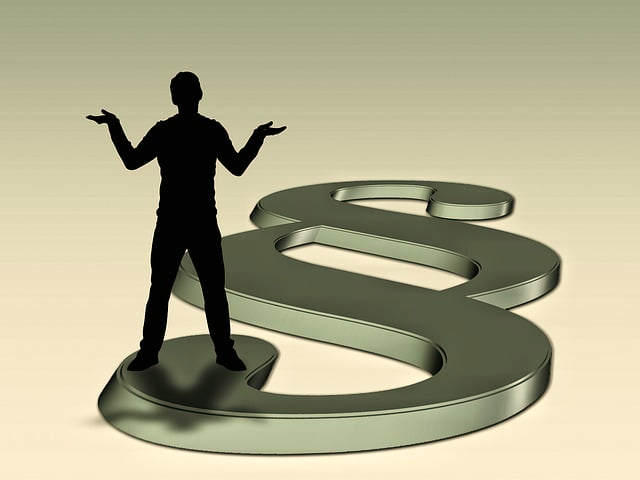 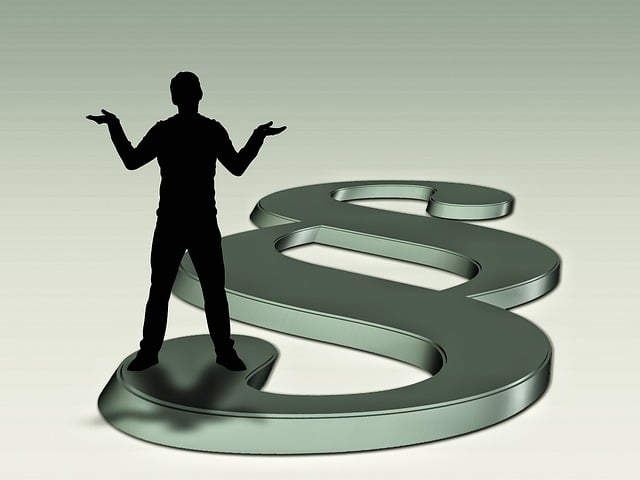 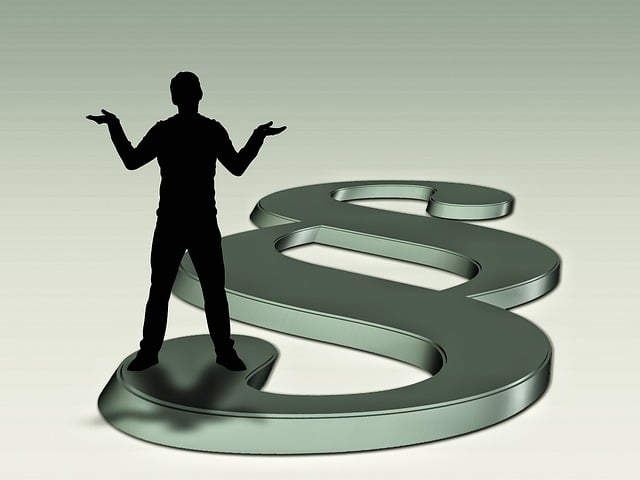 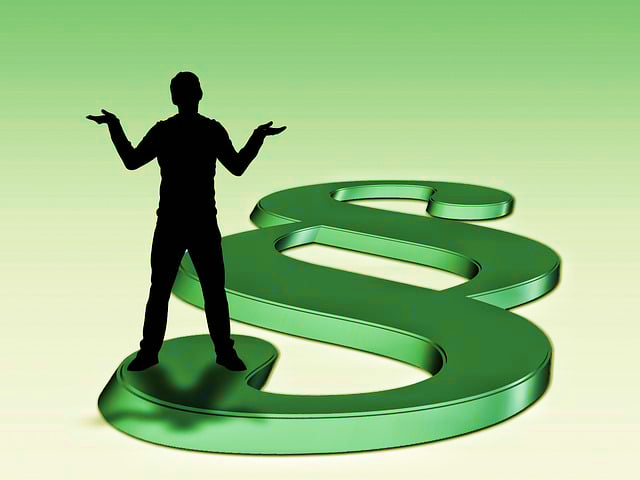 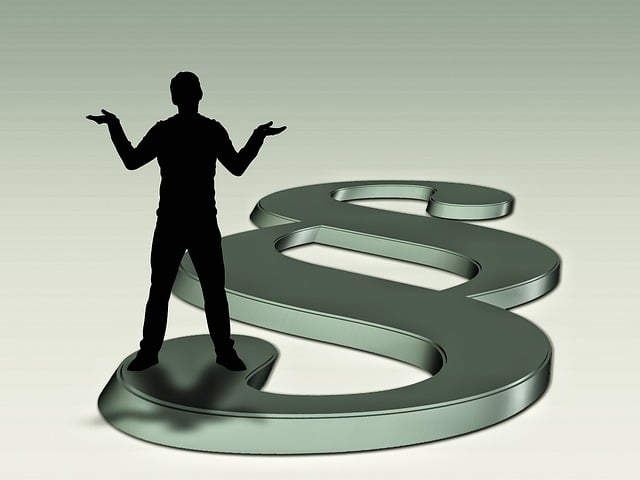 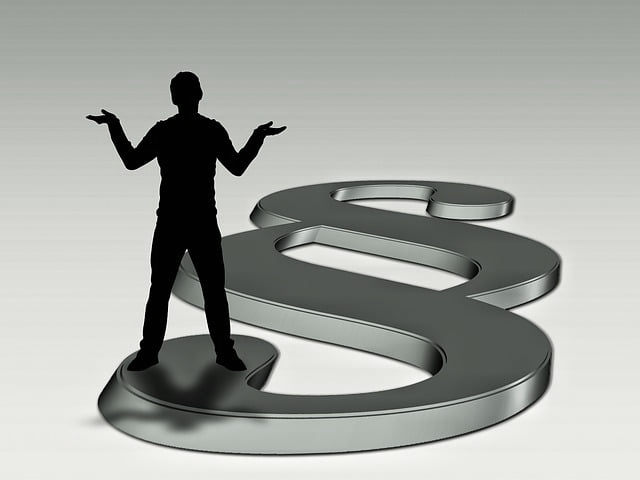 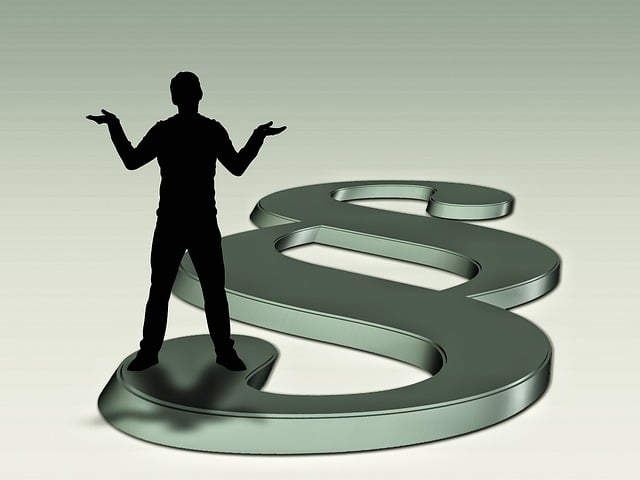 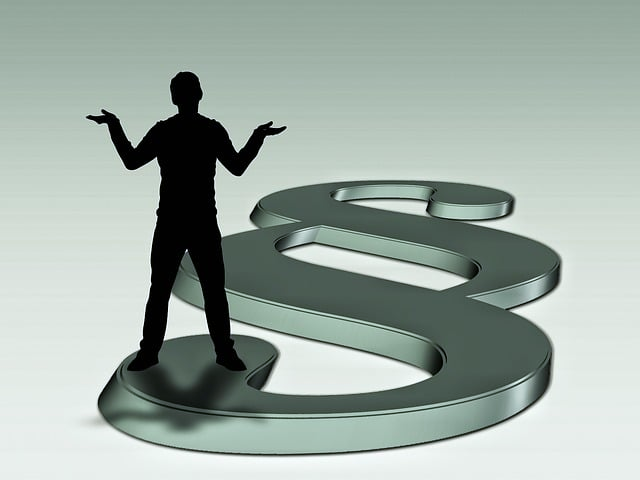